Learning
Topics in this Unit
Classical Conditioning
Operant Conditioning
Learning by Observation
Important Psychologists

Behaviorism
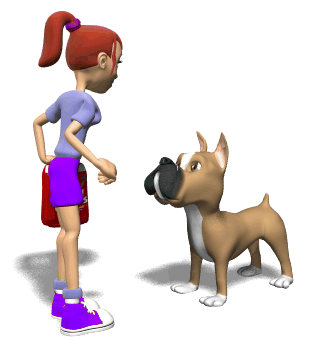 Classical Conditioning
Type of learning in which one learns to link two or more stimuli and anticipate events

Ivan Pavlov
John B. Watson

Tutorial
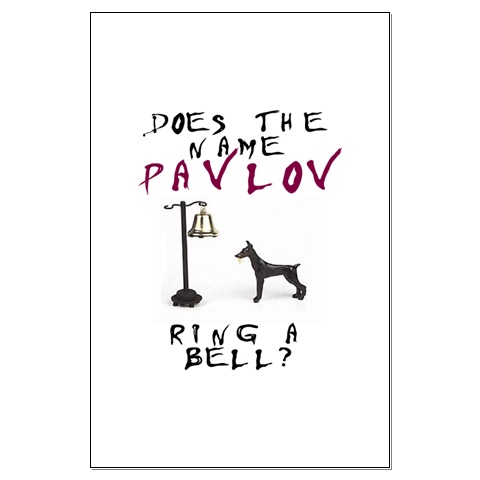 Classical Conditioning
Start with something that happens NATURALLY
UNCONDITIONED Response
UNCONDITIONED STIMULUS
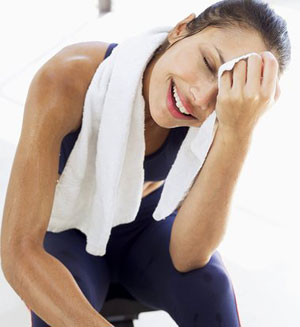 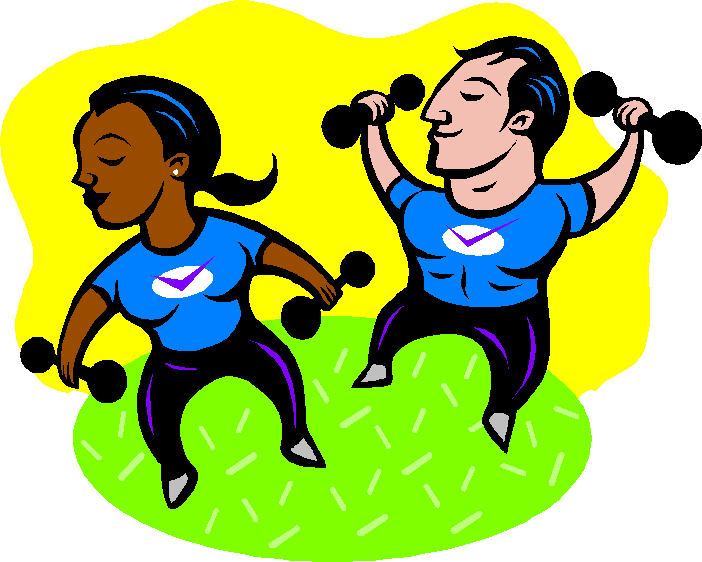 I get sweaty.
When I exercise,
Classical Conditioning
Now, let’s try to train myself to sweat when see ice cream.






Do this several times
Neutral stimulus=has no effect on me sweating at first
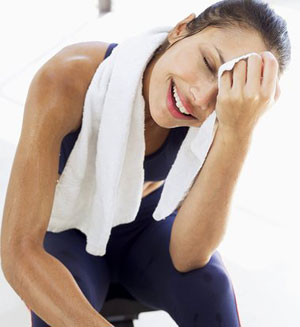 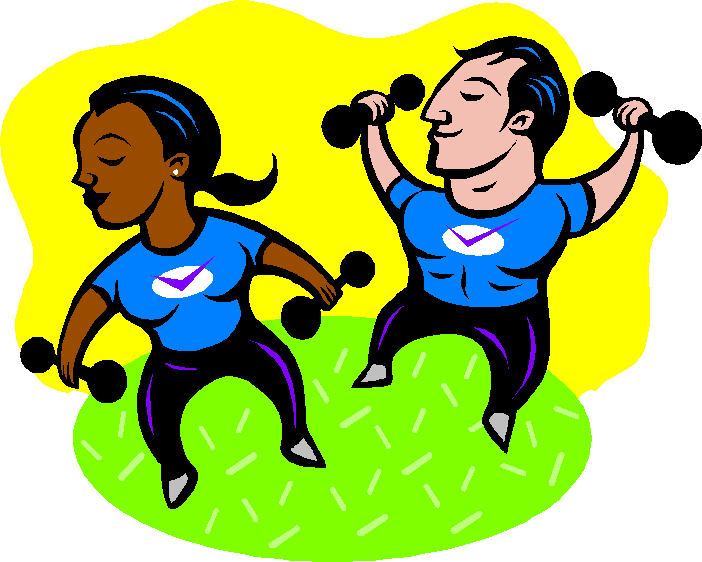 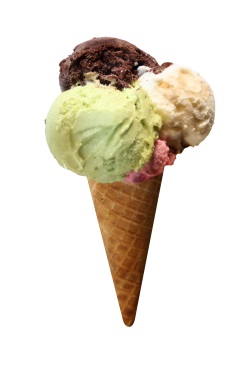 Classical Conditioning
Now, when I see ice cream, I sweat.
CONDITIONED STIMULUS
CONDITIONED Response
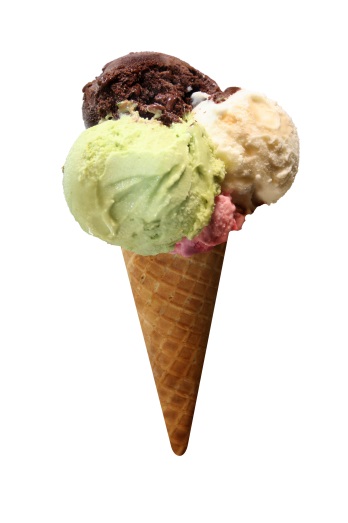 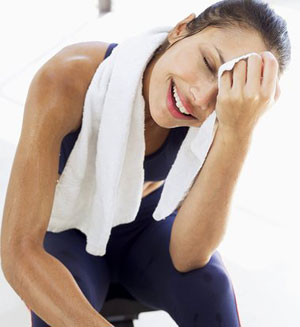 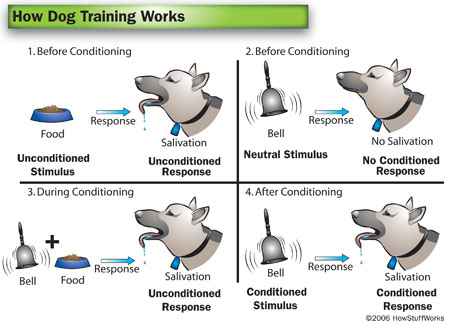 Classical Conditioning Terms
Acquisition-stage of initial learning
Higher ordering conditioning-adding a second (usually weaker) conditioned stimulus (light, tone, bell)
Extinction-diminishing response when CS no longer signals response
Spontaneous recovery-reappearance of CR after a pause
Generalization-tendency to respond to similar stimuli
Discrimination-learned ability to distinguish between a conditioned stimulus and other irrelevant stimuli
Learned helplessness-hopelessness and passive resignation one learns when unable to avoid repeated aversive events
Classical Conditioning Applications
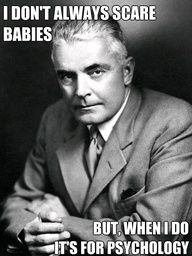 John B. Watson-Little Albert experiment

Ivan Pavlov-Dogs salivating

John Garcia-taste aversions

Learning enables animals to adapt to their environments
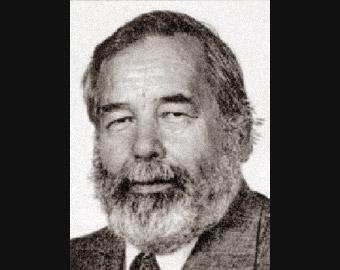 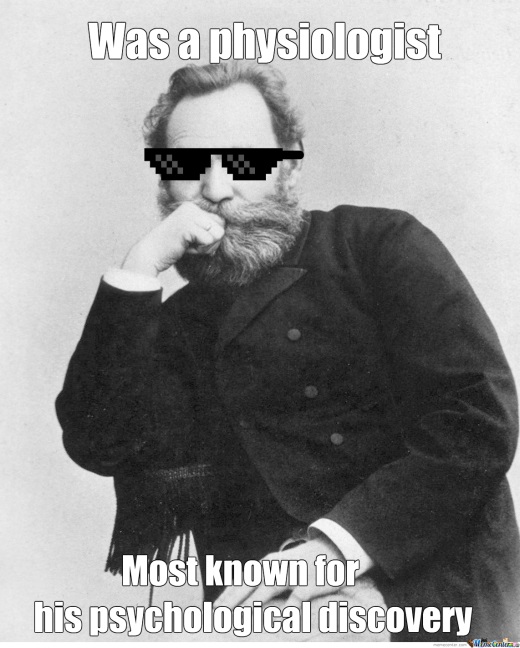 Operant Conditioning
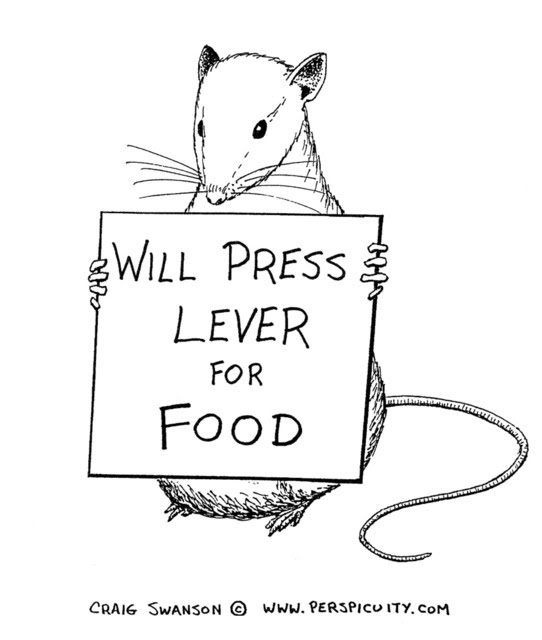 Type of learning in which behaviors are strengthened with reinforcement or diminished with punishment

Thorndike’s law of effect-behaviors followed by favorable consequence will be more likely to occur and by unfavorable consequence will be less likely to occur
Reinforcement
Any event that strengthens the behavior it follows
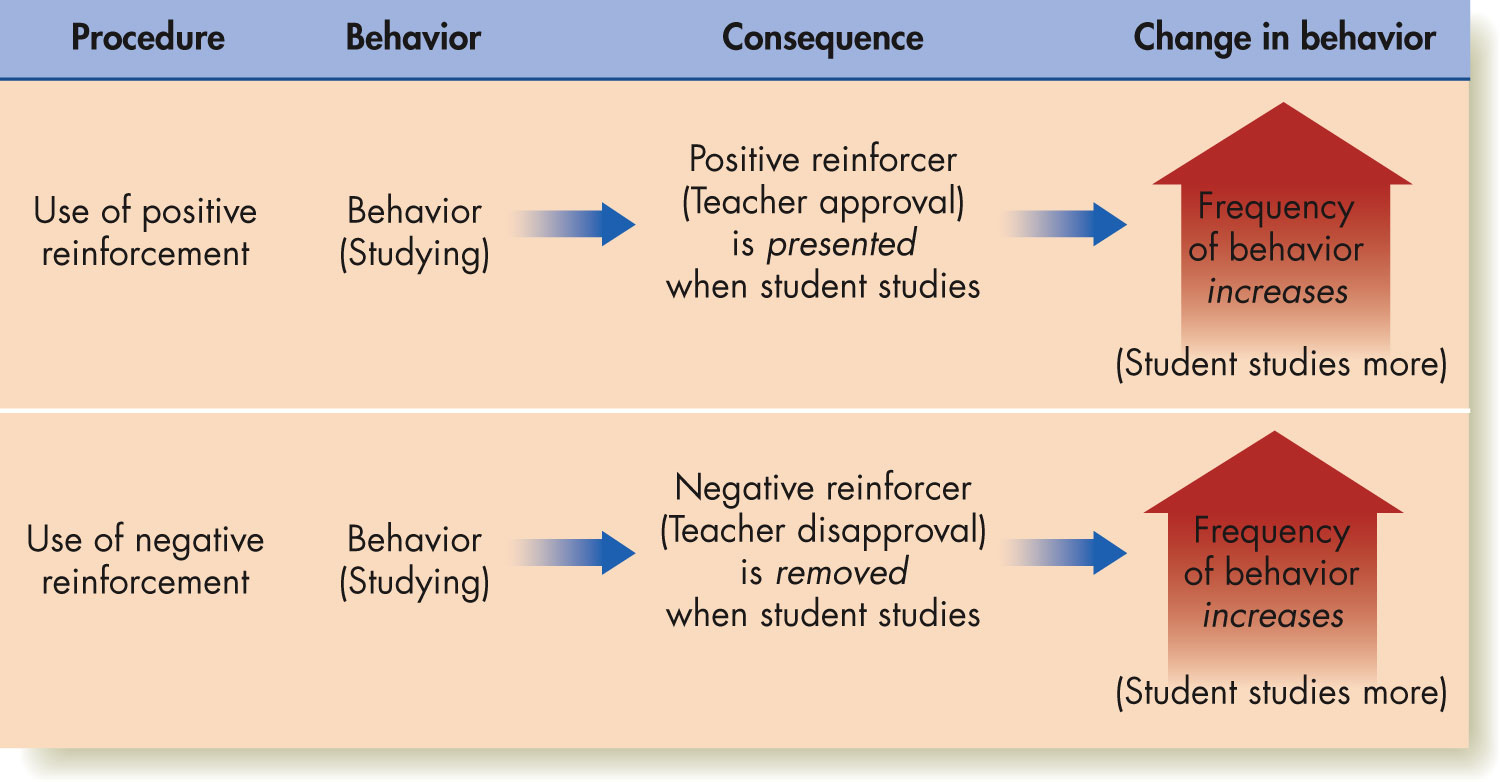 Schedules of Reinforcement
Schedules of Reinforcement Practice
Giving food to a rat when it presses a bar five times
Fixed-ratio
Giving food to a rat when it presses a bar one time, then five times, then three times, etc.
Variable-ratio
Giving food to a rat when it presses a bar every 30 seconds
Fixed-interval
Giving food to a rat when it presses a bar after five minutes, then three minutes, then one minute, etc.
Variable-interval
Punishment
Positive punishment
NEGATIVE punishment
Operant Conditioning Application
B.F. Skinner-pigeons in a box

Shaping
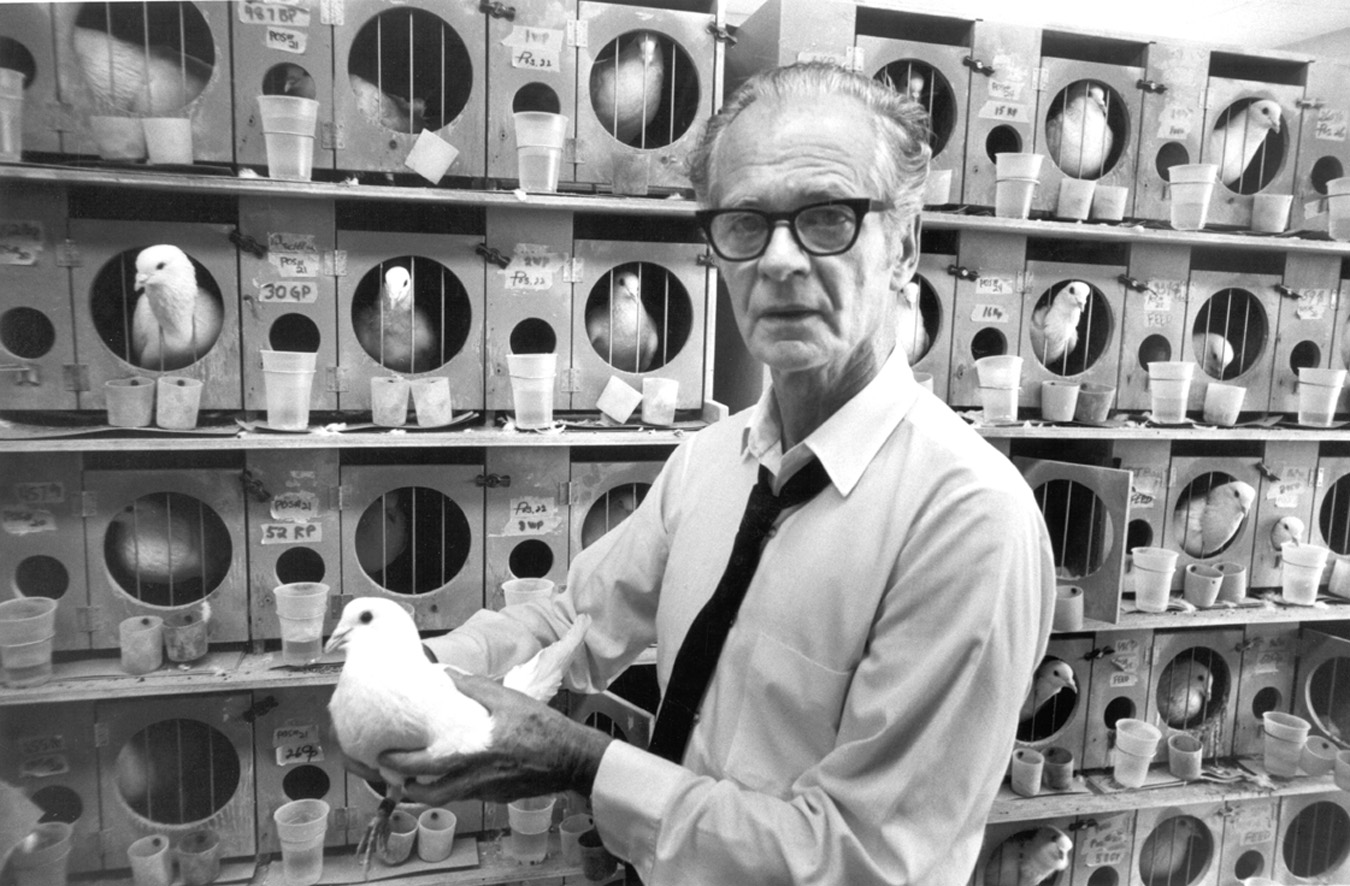 Comparing Classical and Operant
Learning by Observation
Modeling-”monkey see, monkey do”

Albert Bandura and the Bobo doll experiment
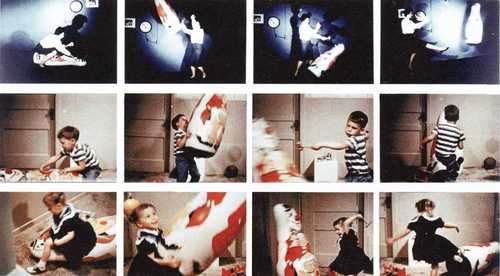 Resources
http://quizlet.com/16622322/mr-meyers-ap-psych-unit-6-learning-vocab-flash-cards/
https://www.learnerator.com/ap-psychology
http://www.apstudynotes.org/psychology/outlines/chapter-6-learning/
http://www.youtube.com/watch?v=nMGRck-fVJ0